Figure 4. Experiment 1 — time course analysis. (A) Average signal time courses (n = 8 in visual areas and n = ...
Cereb Cortex, Volume 14, Issue 5, May 2004, Pages 575–585, https://doi.org/10.1093/cercor/bhh019
The content of this slide may be subject to copyright: please see the slide notes for details.
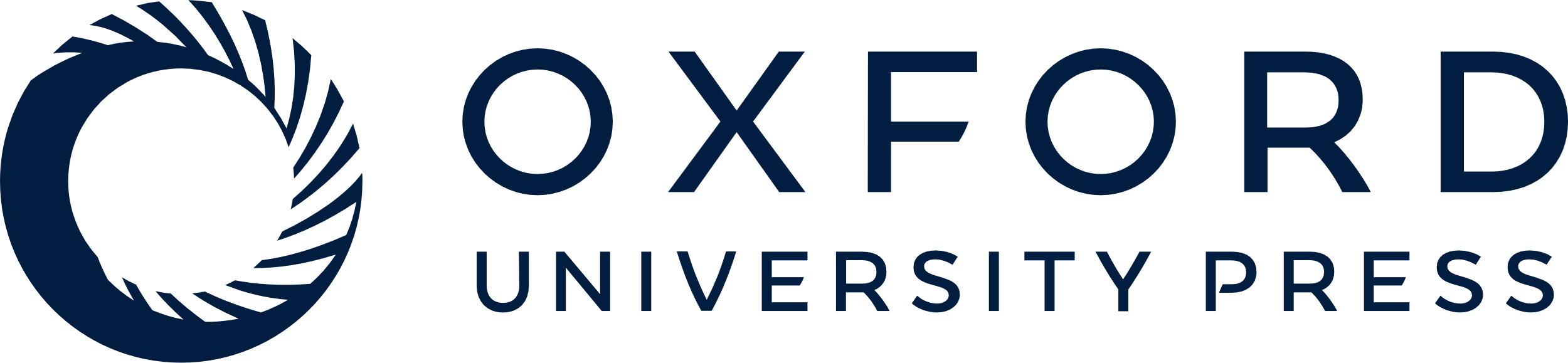 [Speaker Notes: Figure 4. Experiment 1 — time course analysis. (A) Average signal time courses (n = 8 in visual areas and n = 6 in area MT/V5) across retinotopic and high order visual areas. The signals are time locked to the time of stimulus presentation (0 s) after taking into account the hemodynamic lag. Error bars indicate ± standard error of the mean (SEM). Voxels in retinotopic regions (V1, V2, V3) and area MT/V5 were sampled using a visual activation test and the borders between regions were defined from the Meridian Mapping and MT/V5 Localizer experiments (see Materials and Methods). Voxels in high order areas were defined using an object selectivity test in the 4 Hz conditions (i.e. Houses 4 Hz versus Faces 4 Hz or Faces 4 Hz versus Houses 4 Hz). All activation clusters used to obtain the time courses had a significance of at least P < 0.05. (B) Average linearity ratio (calculated as maximal percentage signal change during the 1 Hz divided by the maximal percentage signal change during the 4 Hz conditions) in the Houses and Faces epochs across regions. A ratio of 1 signifies equal activation in the two conditions. Asterisks denote significance levels (paired t-test) of at least P < 0.05 between the high order and all retinotopic regions. The only exceptions were the linearity indices for faces in STS and IOG which were significant compared with V1 and V3 but failed to reach significance level with V2 (P = 0.06 and P = 0.1, respectively). Note that occipito-temporal cortex showed significantly higher non-linearity (larger ratio) compared to retinotopic areas and area MT/V5.


Unless provided in the caption above, the following copyright applies to the content of this slide:]